Coffee Shop
Step One: Create a Google Doc or similar order form.
Step Two: Students are assigned to make specific coffees/drinks
Step three: Coffees are used based on organizational system
Step four: sugar and creamers are added according to orders
Step five:  Once drink is prepared, it is transferred to delivery cart
Step six: Have a system for delivery
Coffee can be delivered to classrooms
Pick Up location
Specific times  in between classes
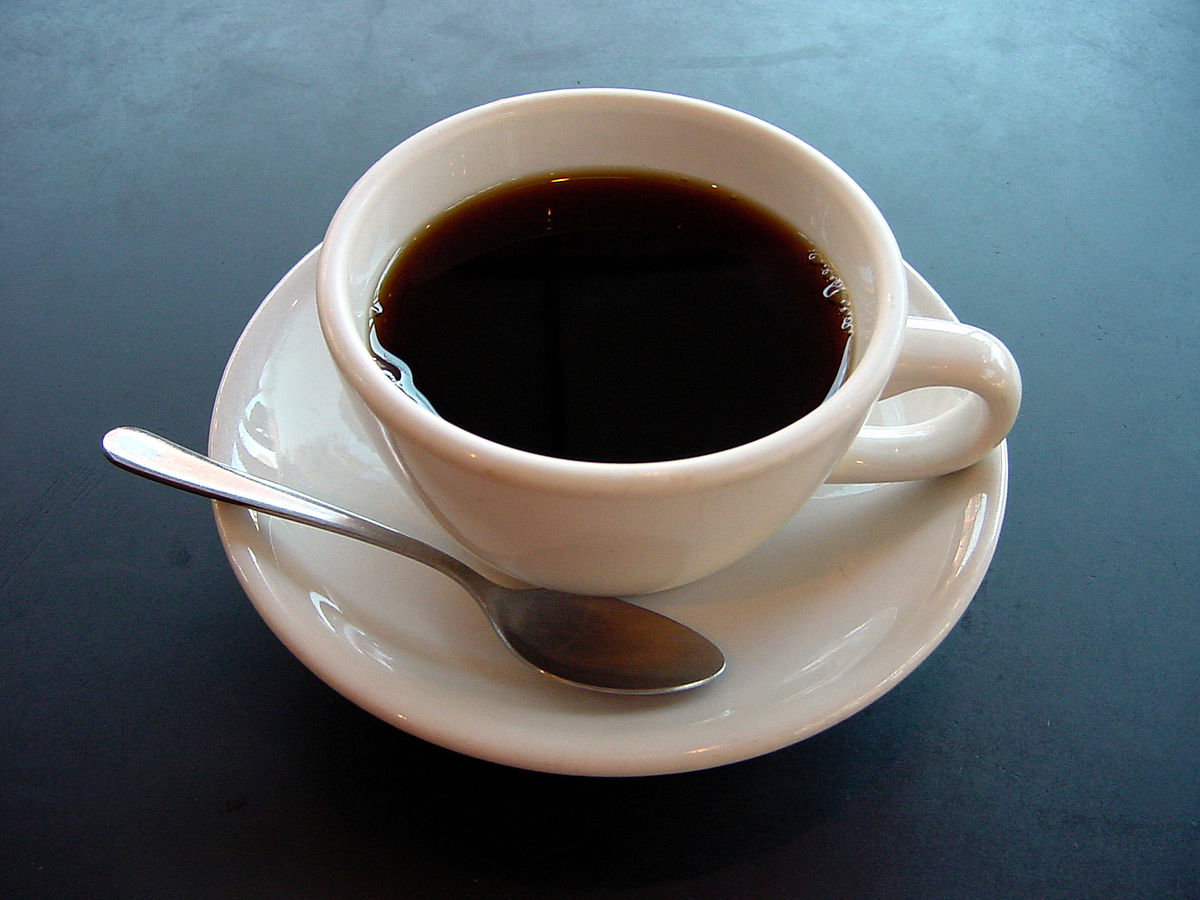